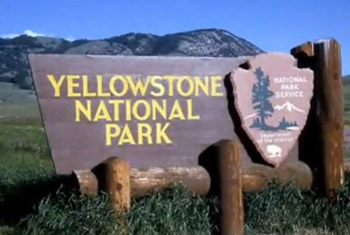 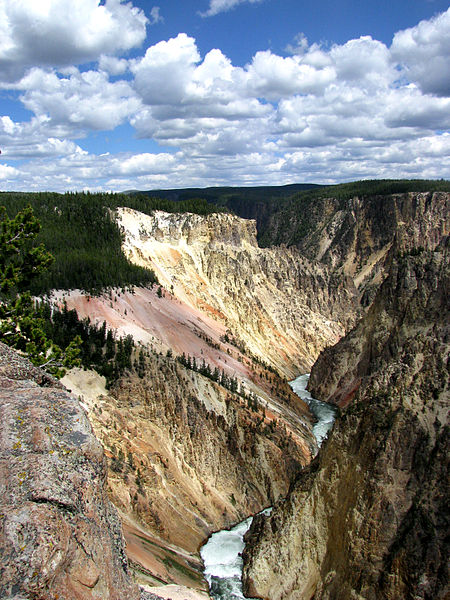 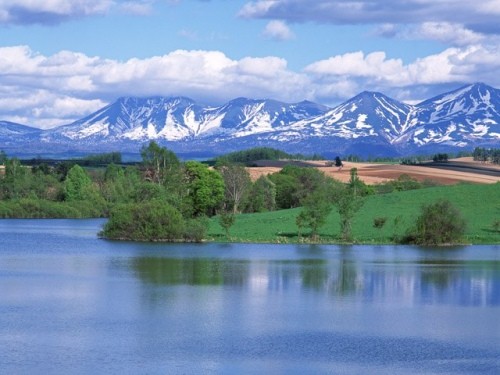 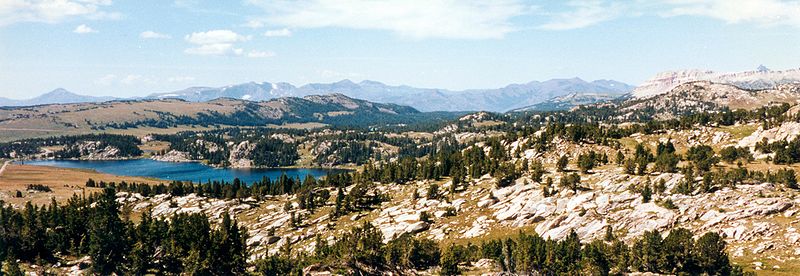 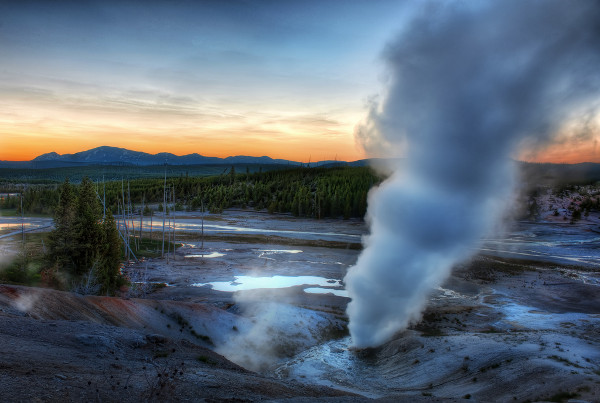 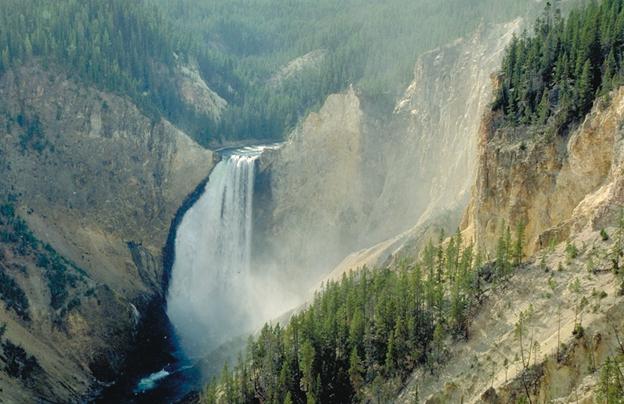 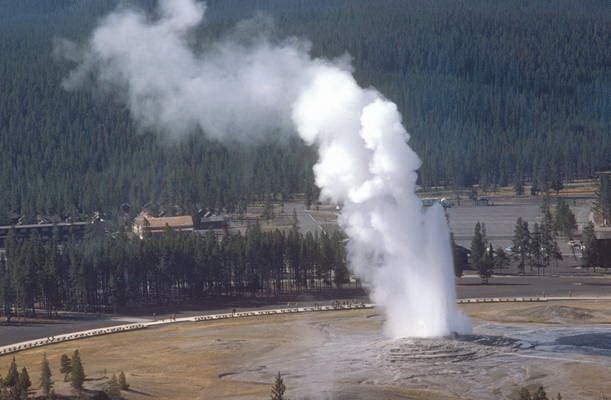 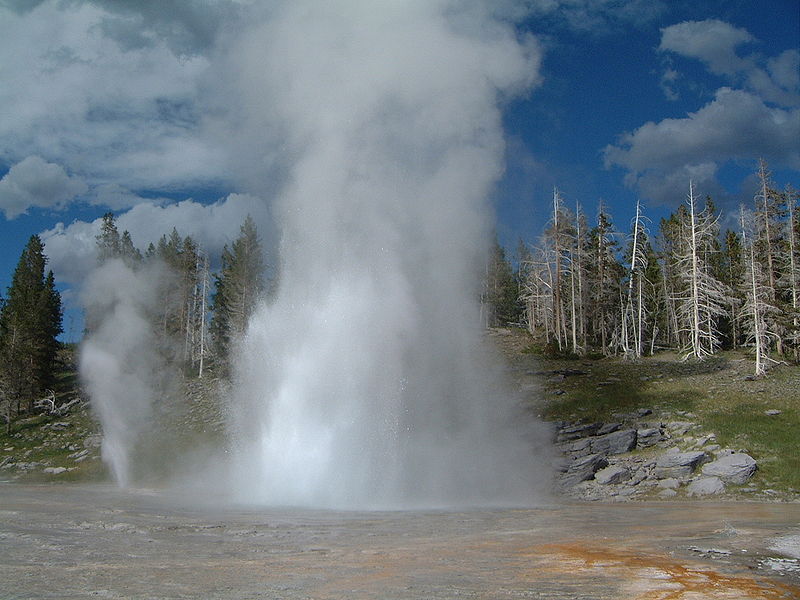 Гейзер Гігант
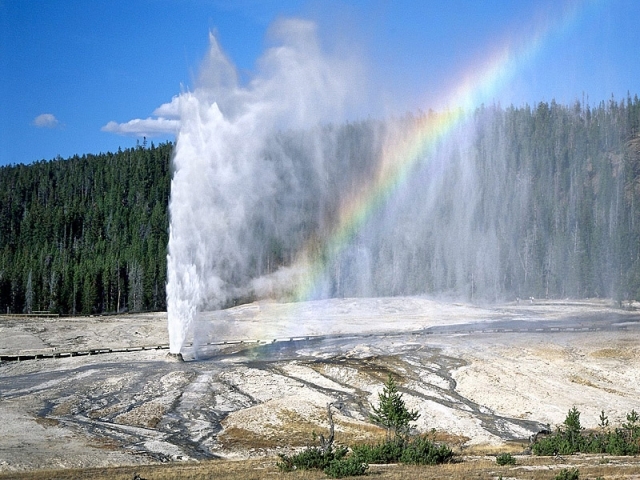 Гейзер Старий Служака
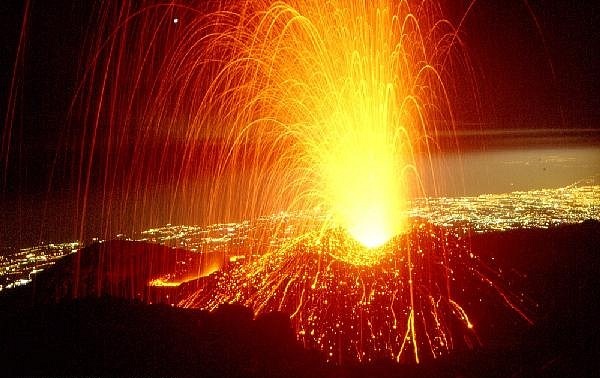 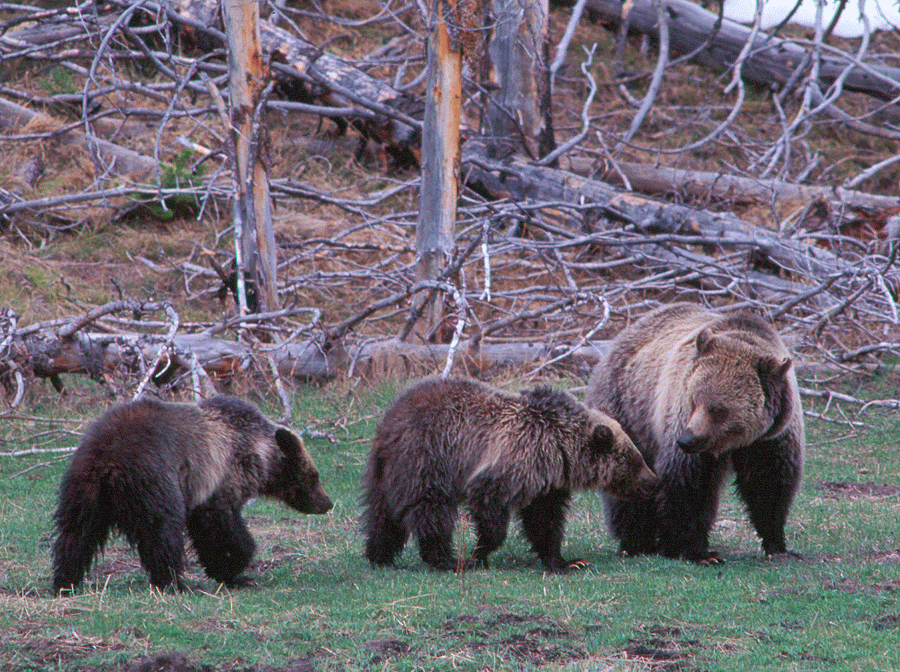 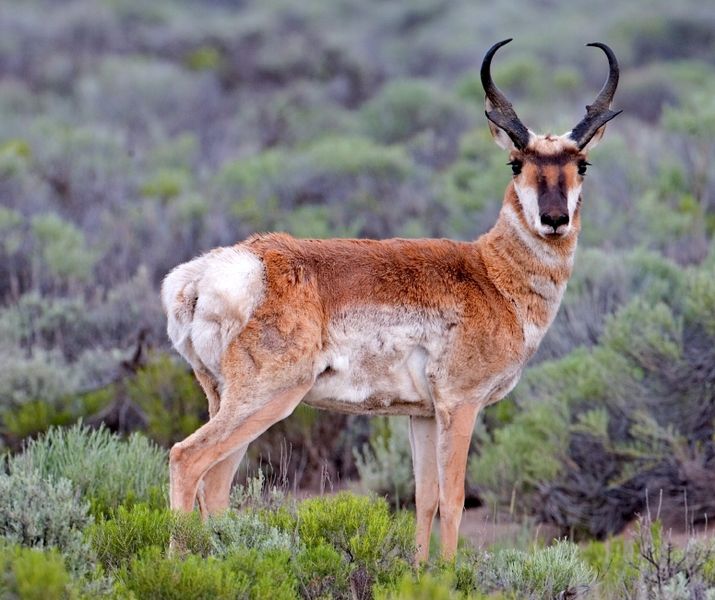 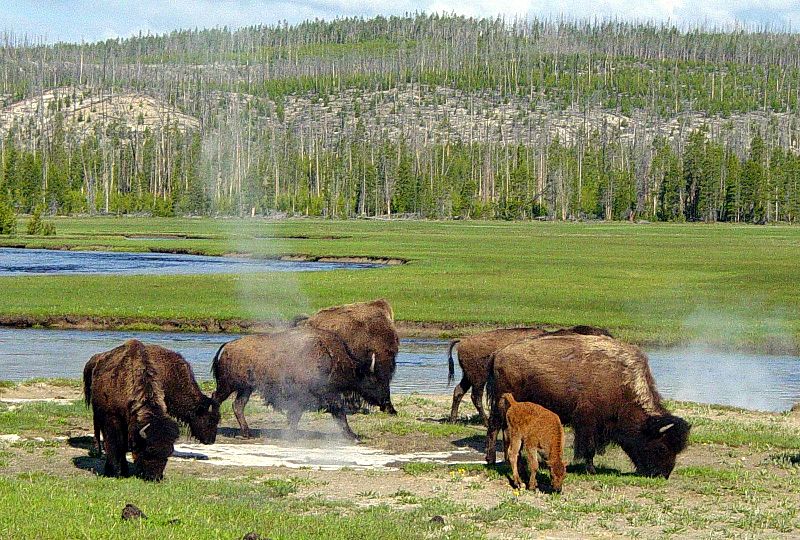